SmartCredit® Banners
Last updated 08/2020
Confidential
SmartCredit®’s logo, designs and copy are used with the expressed consent of ConsumerDirect and for the purposes of promoting SmartCredit®.  

Please note the following use guidelines:
-The logos and designs are not stretched or distorted
-The logo and design colors are not changed
-The logo and designs are used exclusively in connection with our partnership and for the purposes of promoting SmartCredit®
This communication, with its contents contains confidential and/or legally privileged information. It is solely for the use of the intended recipient(s).
Confidential
- 2
“Right click” any logo or design to save.
Confidential
- 3
SmartCredit®
Logo – blue (.png)
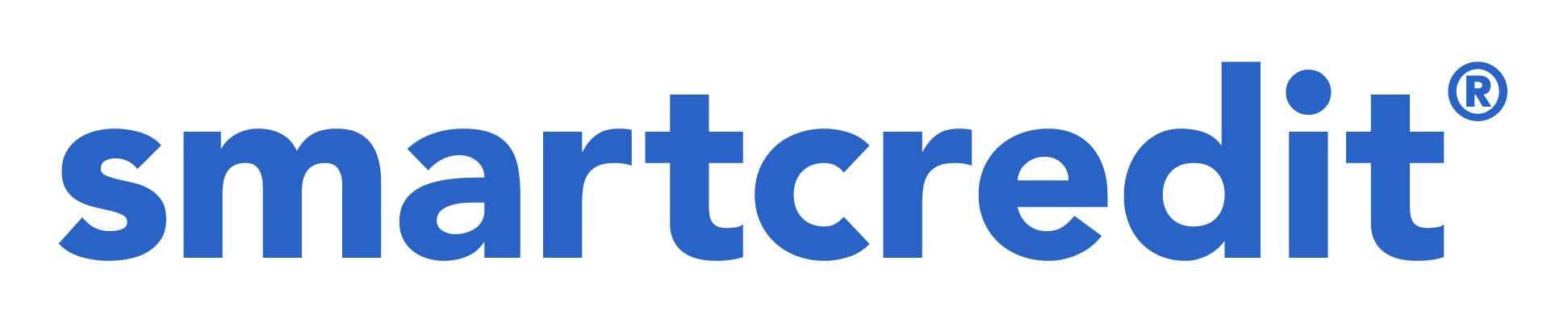 Confidential
- 4
SmartCredit®
Logo – white (.png)
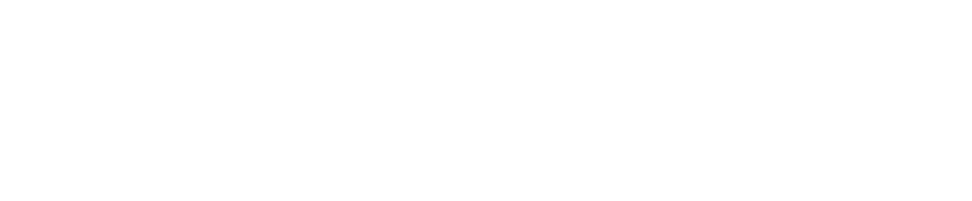 Confidential
- 5
SmartCredit®
Logo – blue (.eps)
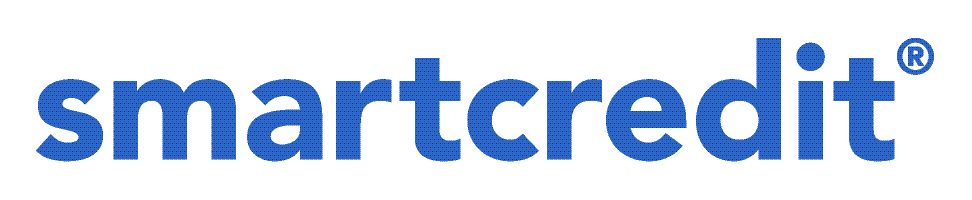 Confidential
- 6
SmartCredit®
Logo – white (.eps)
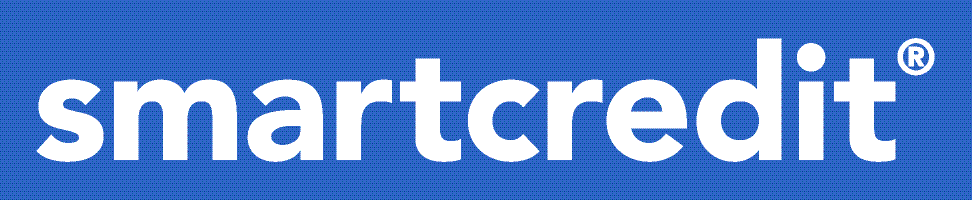 Confidential
- 7
SmartCredit®
Banner - blue
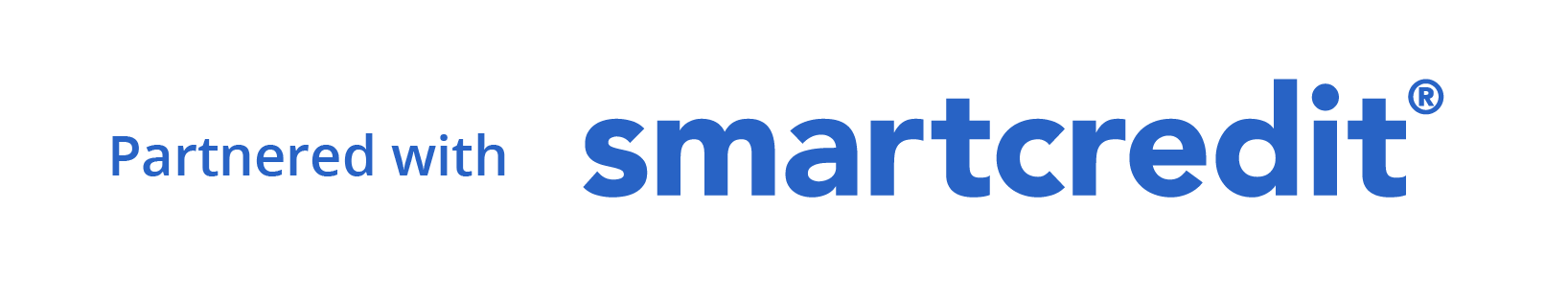 Confidential
- 8
SmartCredit®
Banner – white
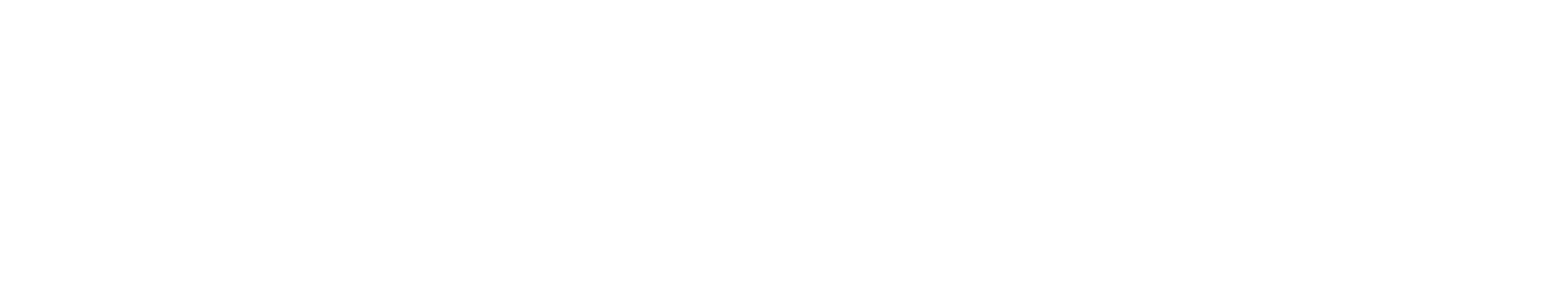 Confidential
- 9
SmartCredit®
Banner – stacked/blue
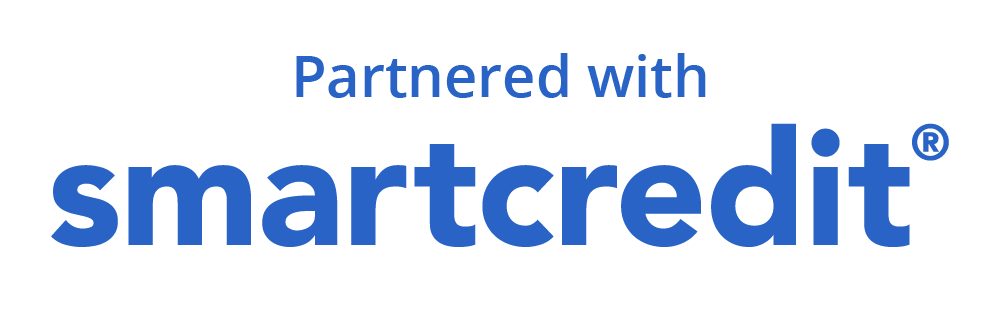 Confidential
- 10
SmartCredit®
Banner – stacked/white
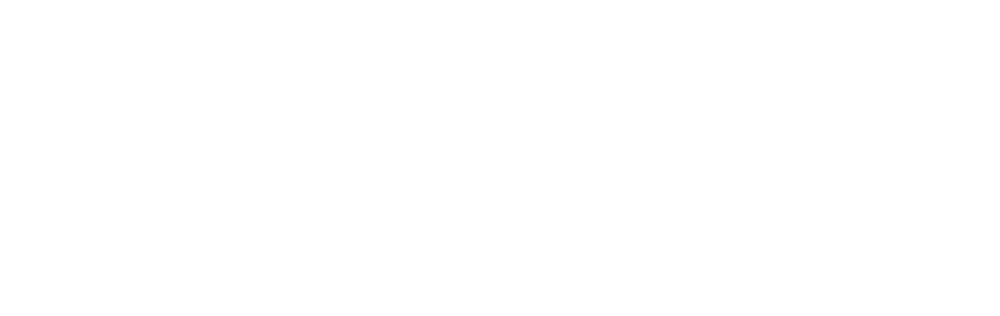 Confidential
- 11
SmartCredit®
Banner – click here now
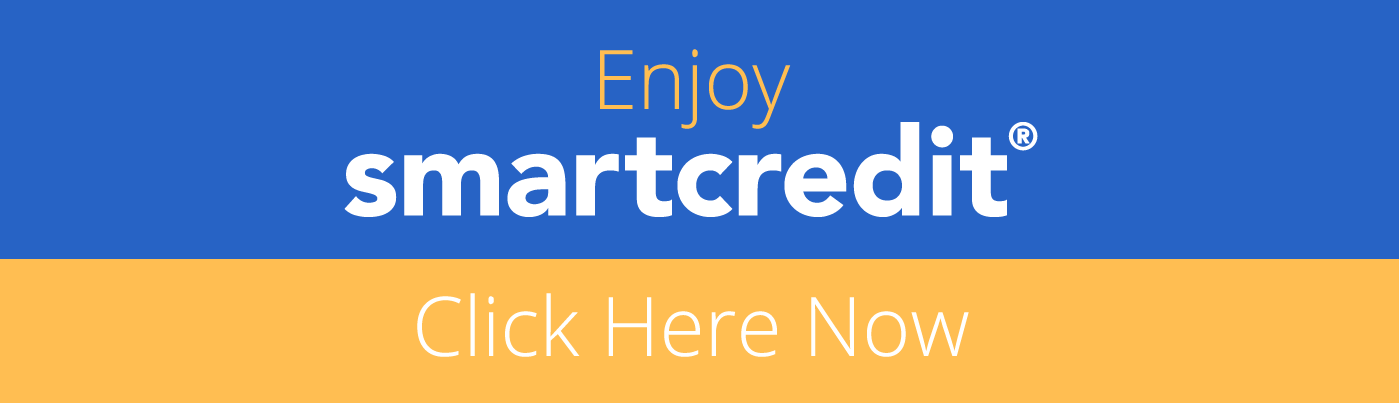 Confidential
- 12
SmartCredit®
Banner – enroll with
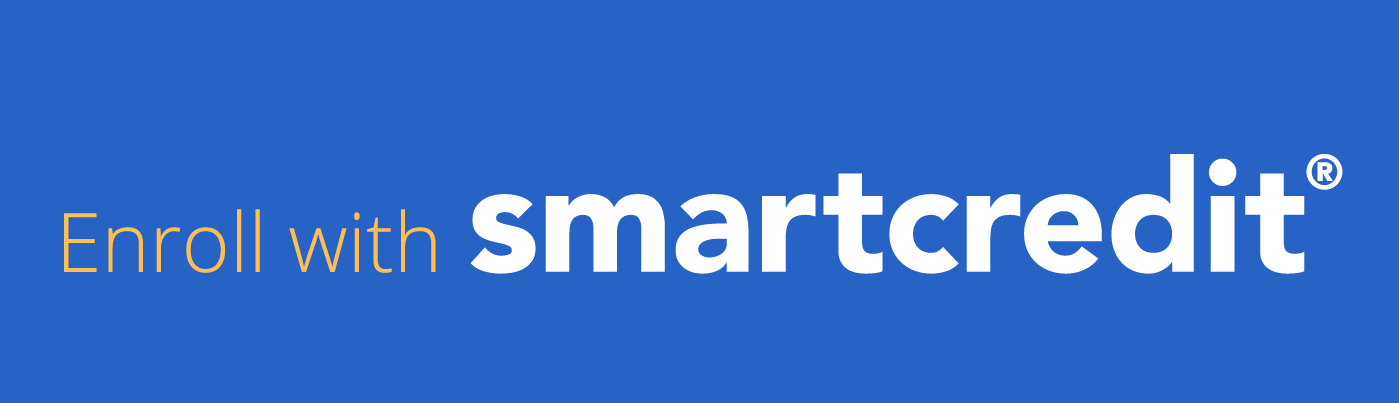 Confidential
- 13